Absorption - Emission
Intensität
Stokes`sche Verschiebung
Absorption
Emission
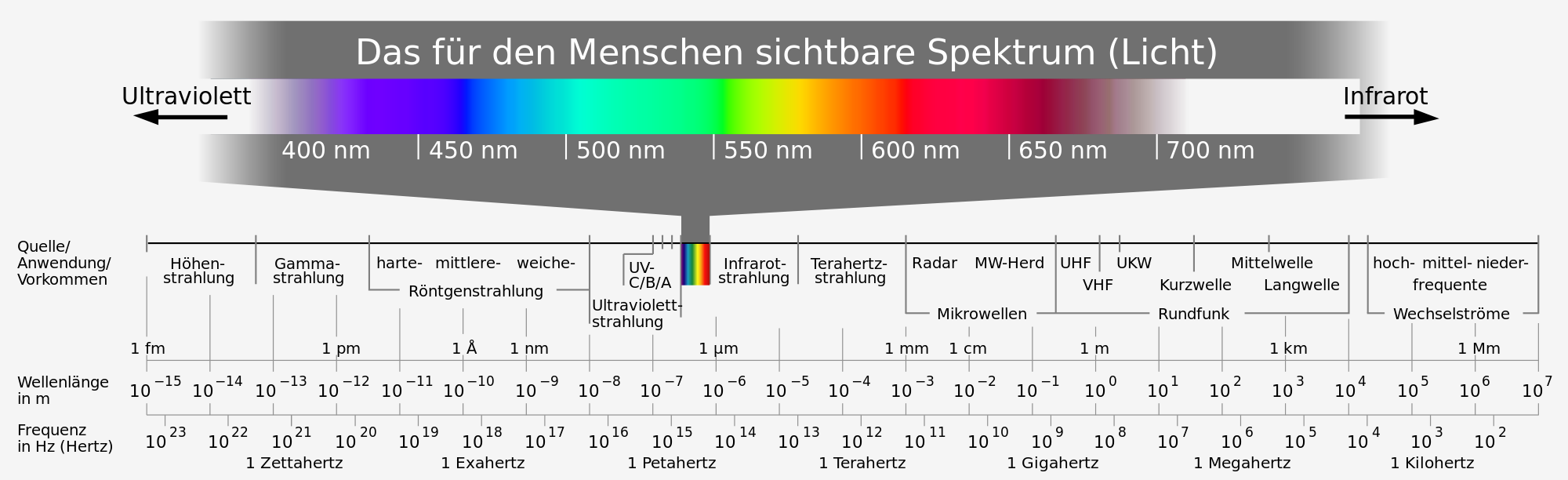 Wellenlänge
350 nm 		I	400 nm 	I	450 nm	I	500 nm